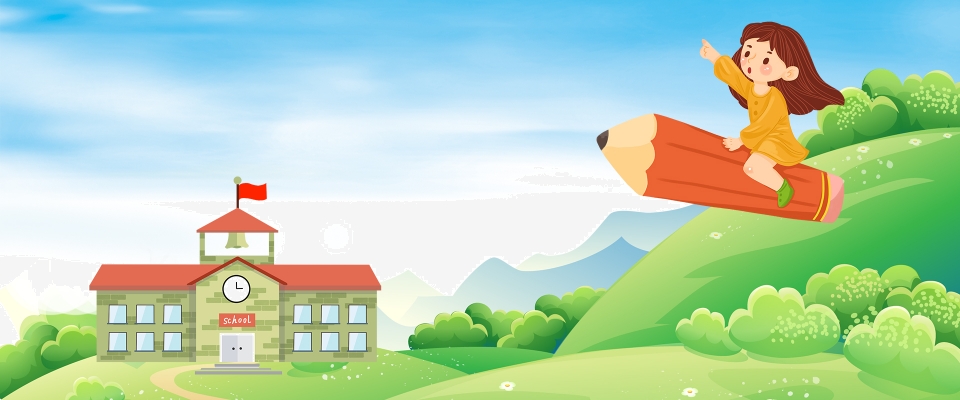 Kết nối tri thức với cuộc sống
TIẾNG VIỆT 
1
Bµi
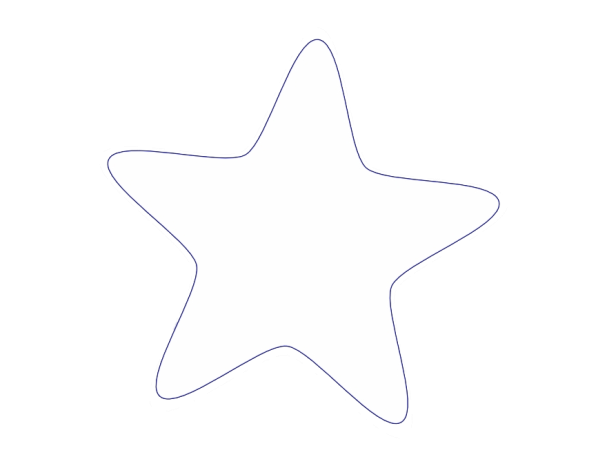 M m        N  n
16
TIẾT 1
Mình hát lên  nào !
Bài hát : “A, B, C Tiếng Việt”
Khởi  động!
Trò chơi: Hái táo
Haõy ñoïc naøo
chuù heà       laù khoâ 
chôï caù       bôø hoà
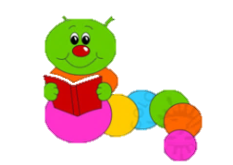 Ñoá vui?
Teân moät con vaät leo treøo raát gioûi baét ñaàu baèng kh?
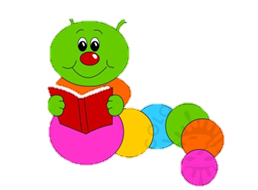 Haõy ñoïc naøo
    che oâ          caù döõ
Chò cho beù caù côø.
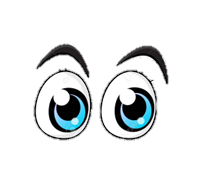 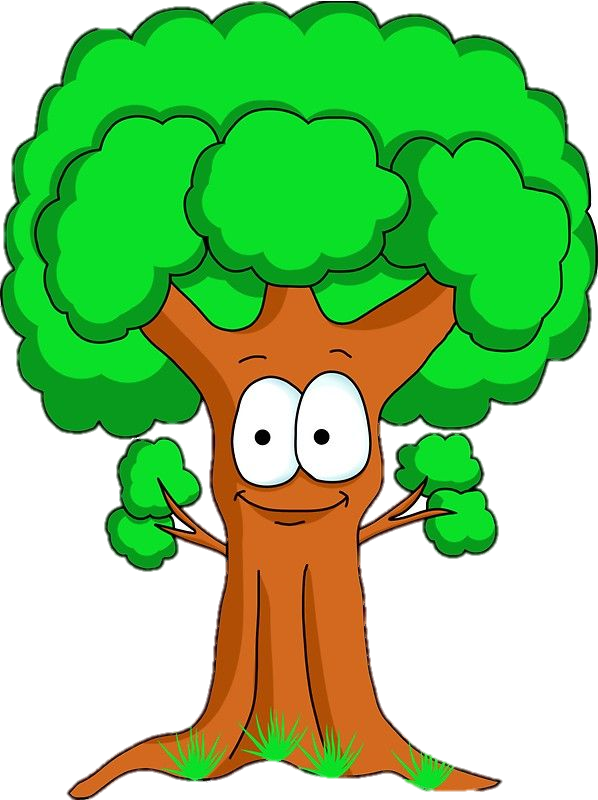 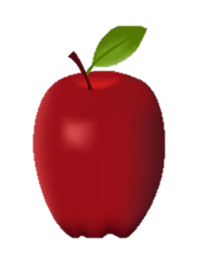 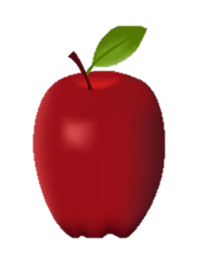 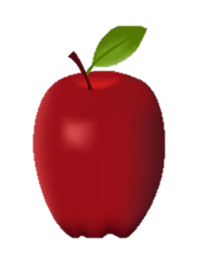 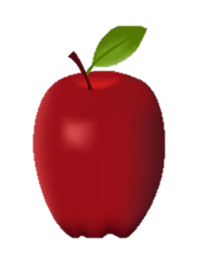 2
1
4
3
Tìm vaø ñoïc to nhöõng caëp anh em sinh ñoâi:
i – I; k – h; H – h; L – l; 
U – u; ö - Ö
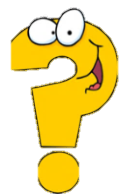 1
NhËn biÕt
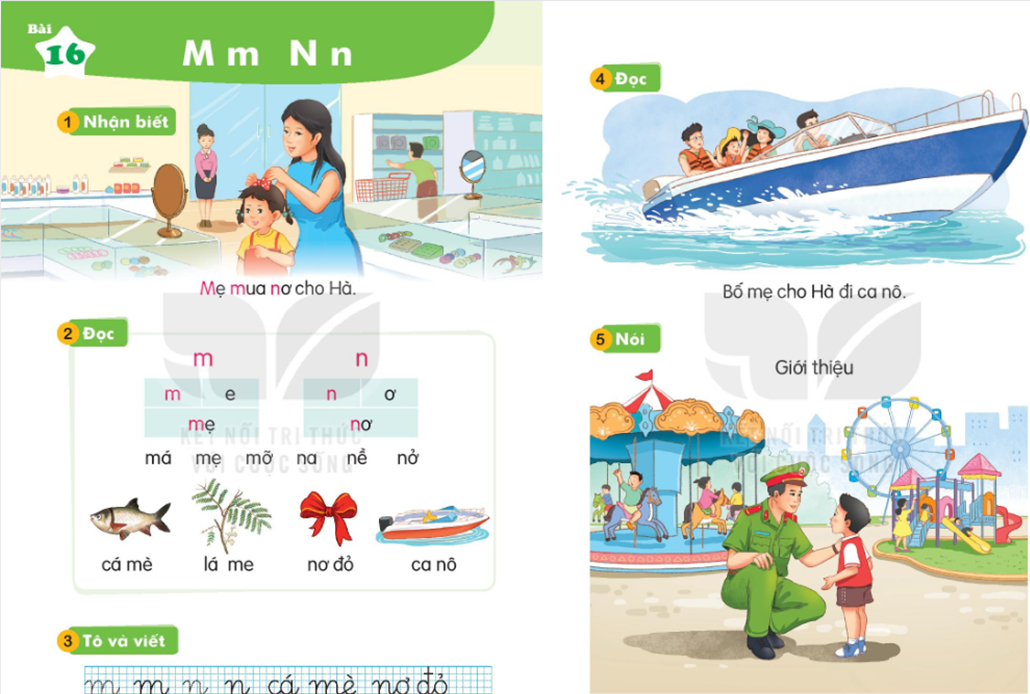 Meï mua nô cho Haø.
2
§äc
m
n
n
m
ô
e
nô
meï
Mình cùng thi tài!
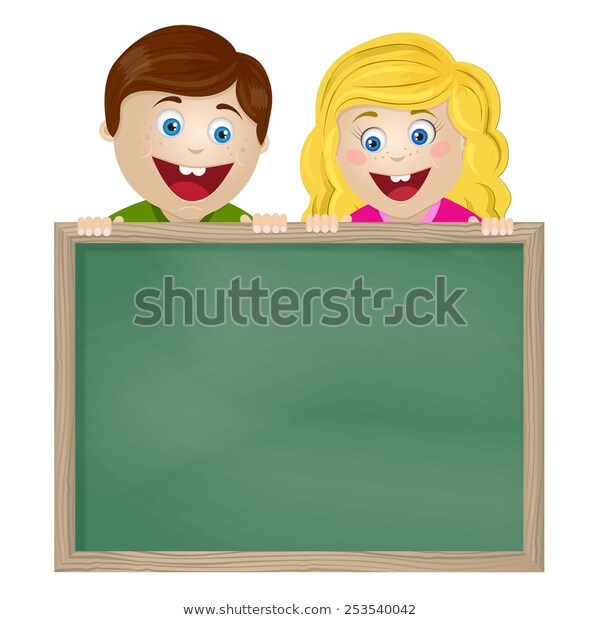 Tạo tiếng mới có âm m, n
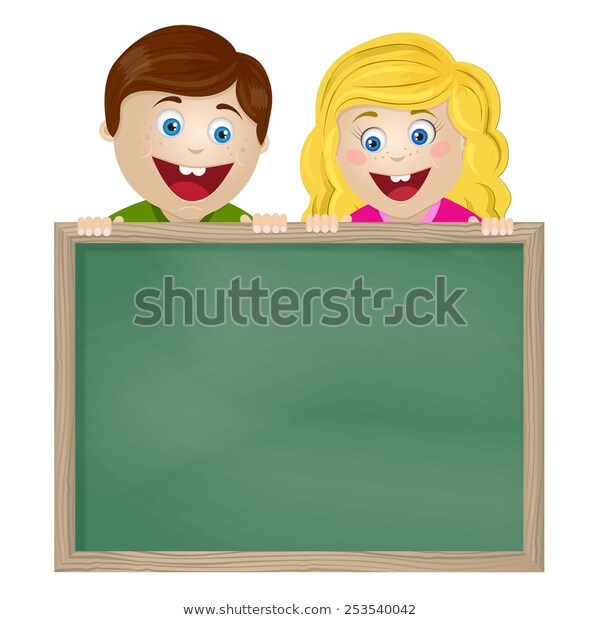 Mình cùng thi tài!
Tạo tiếng mới có âm m, n
.
~
í
m
a
maù
M: maù
2
§äc
má   mẹ   mỡ   na    nề    nở
2
§äc
m
n
m
e
n
ô
nô
meï
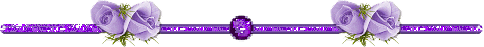 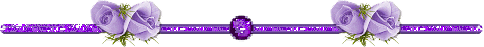 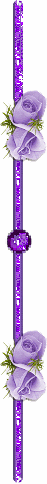 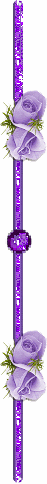 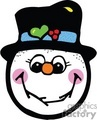 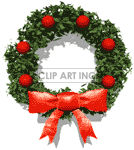 thư gi·n nhÐ!
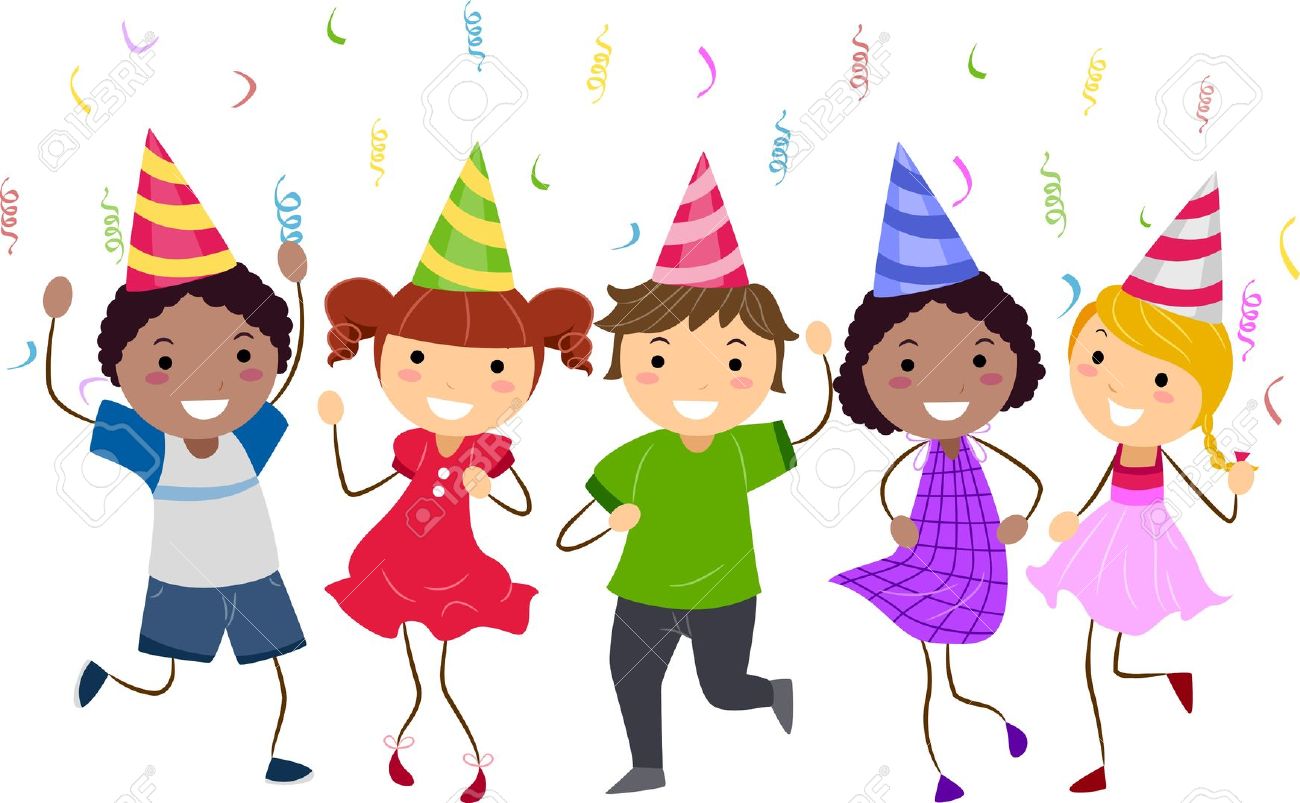 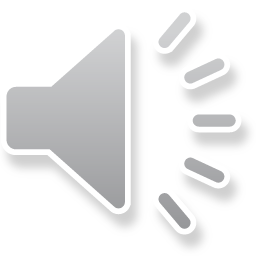 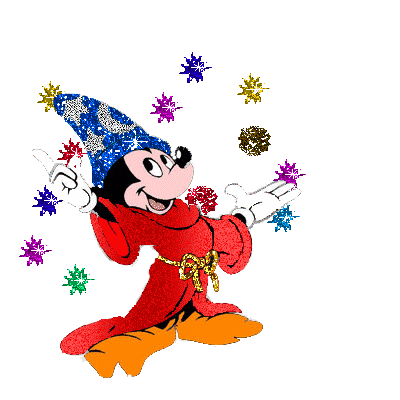 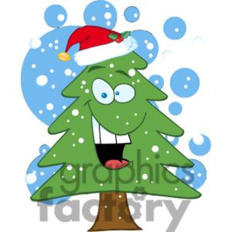 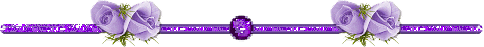 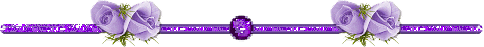 2
§äc
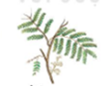 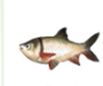 laù me
caù meø
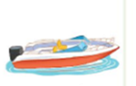 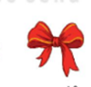 ca noâ
nô ñoû
2
§äc
m
n
m
e
n
ô
nô
meï
má   mẹ   mỡ   na    nề    nở
lá me
ca nô
cá mè
nơ đỏ
3
ViÕt b¶ng
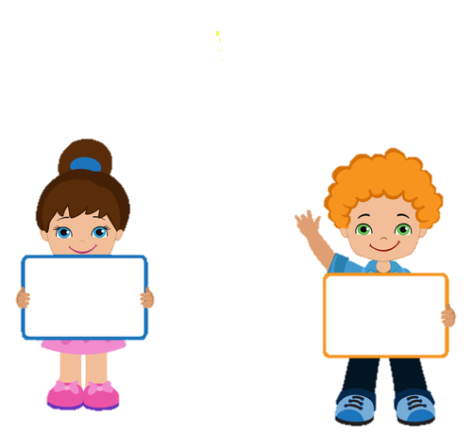 j
w
3
ViÕt
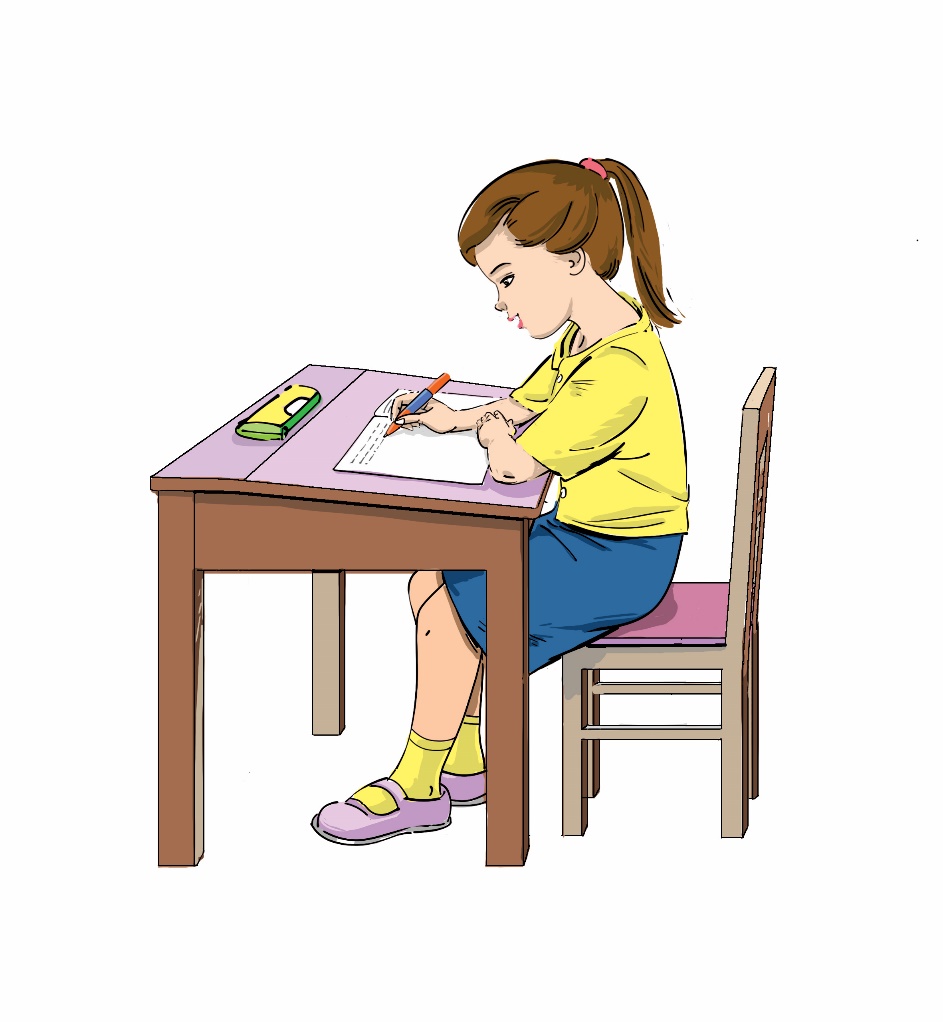 Bµi
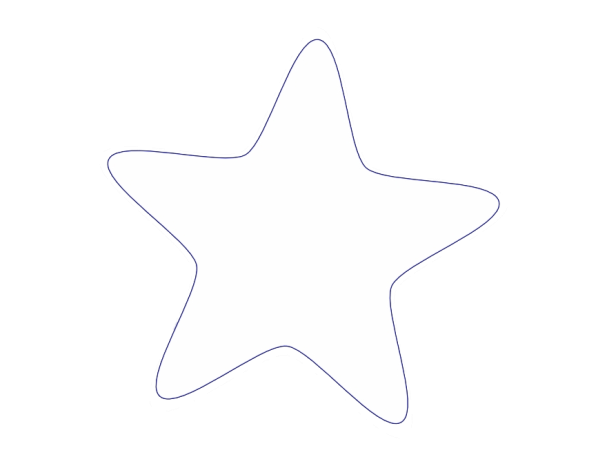 M m        N  n
16
TIẾT 2
3
T« vµ viÕt
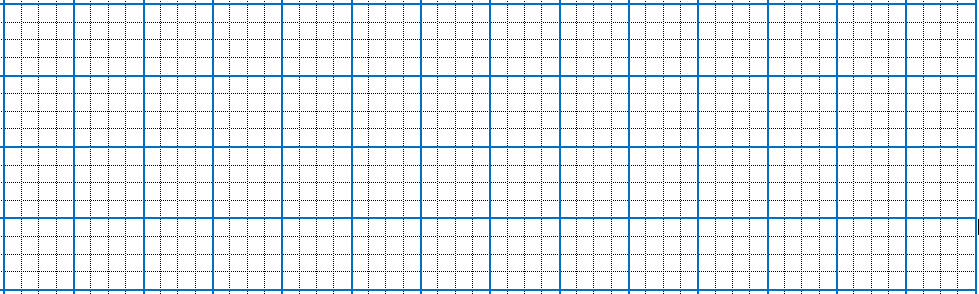 j
w
Ș
ǻ
ǻơ
cá
Εɗ
đỏ
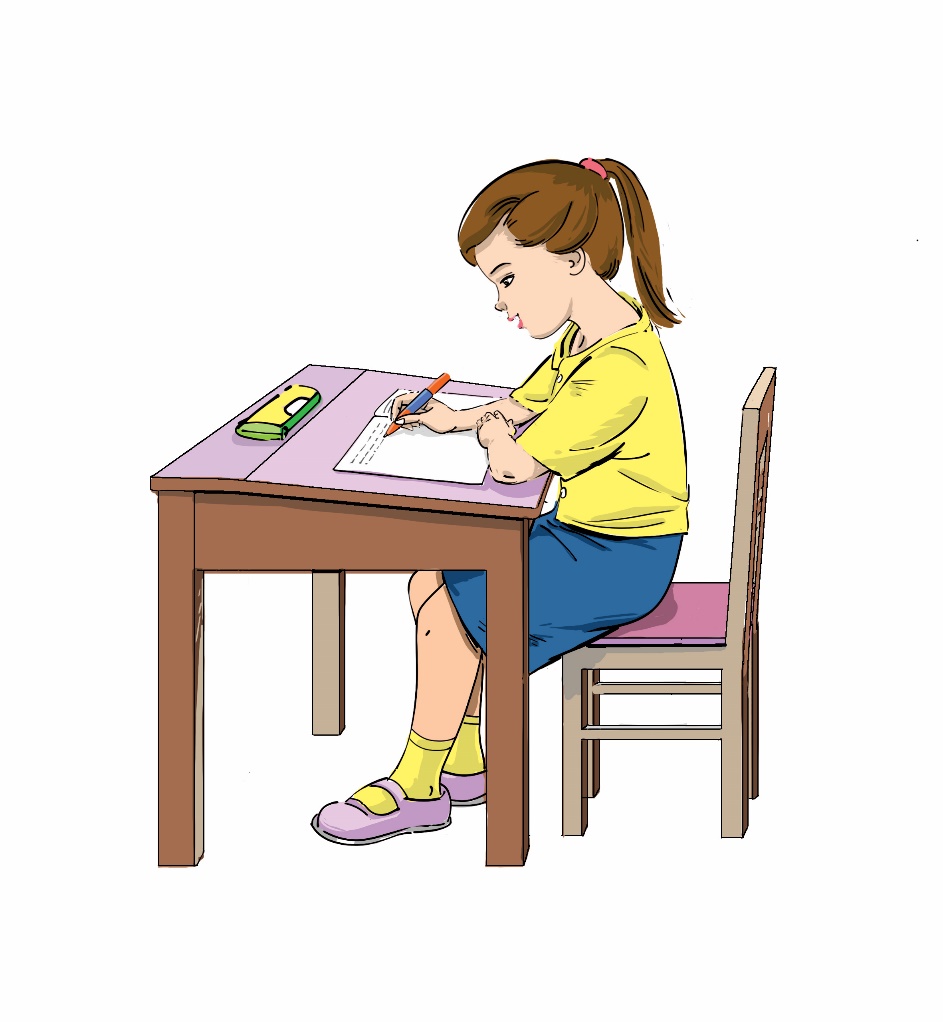 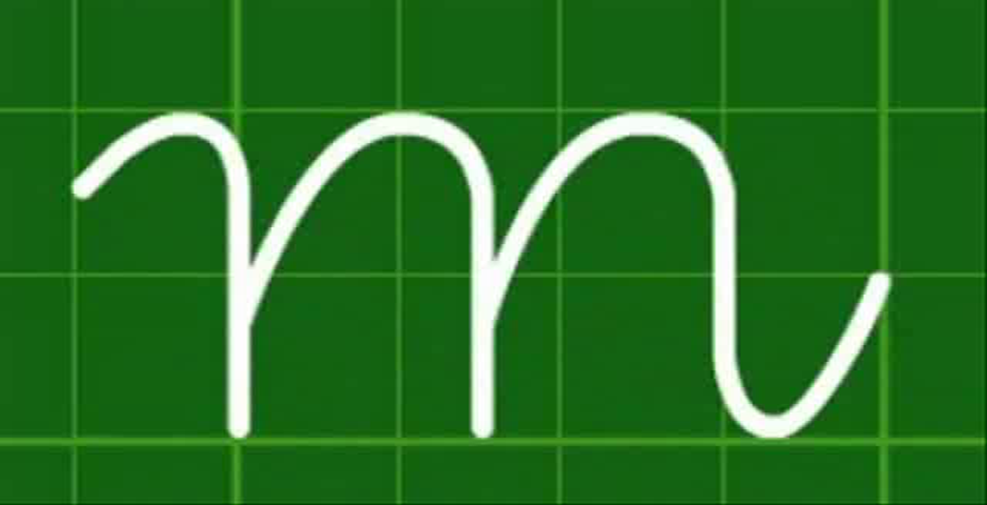 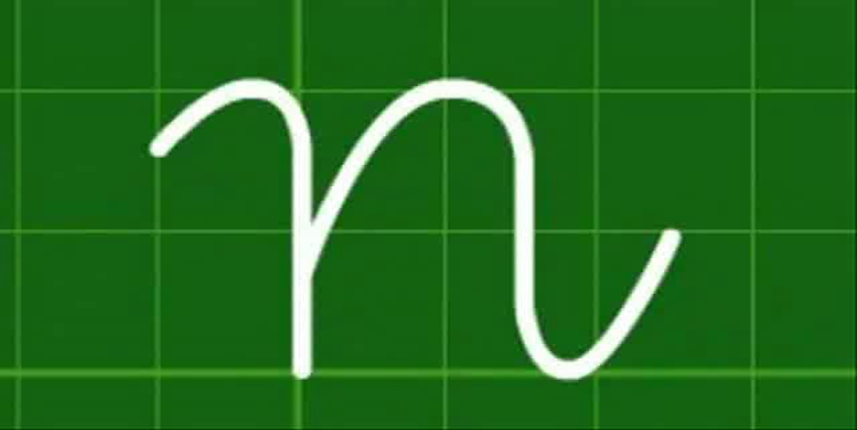 4
§äc
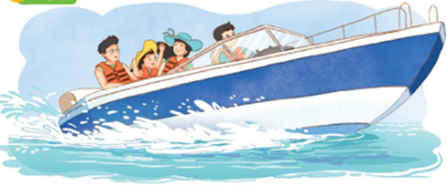 Boá meï cho Haø ñi ca noâ.
5
Nãi
Giôùi thieäu
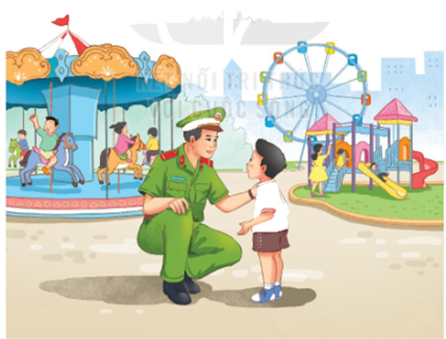 Đọc s¸ch nhÐ!
KÝnh chóc c¸c thÇy c« m¹nh kháe vµ thµnh ®¹t.